Industrial pharmacy lab Quality control of parenteral dosage form
Presented by:
Assistant Lecturer: Aula Jawad
parenterals are dosage forms and therapeutic agents that are free from microorganisms. They belong to a large category (sterile products that include parenteral, ophthalmics, and irrigating preparations).
 
They are considered unique among other dosage forms since they are injected through the skin or mucus membrane into the internal body compartments, so they must be free from microbial contamination and toxic components as well as possess a high level of purity.
They are packaged in either single-dose or multidose containers. 

Advantages and disadvantages of parenterals??
Classification of Parenteral Preparations
1)Injections:
2)Infusions:
3)Concentrates for injections or infusions: 
4)Powders for injections or infusions: 
5)Gels for injections: 
6)Implants:
Classification of parenteral according to their volume; 
1) Large Volume Parenterals (LVP)
2) Small Volume Parenterals (SVP)
Characteristics of Parenteral Dosage Forms
Parenteral products are unique from any other type of pharmaceutical dosage form for the following reasons:   
• All products must be sterile.  
• All products must be free from pyrogenic (endotoxin) contamination.  
• Injectable solutions must be free from visible particulate matter. 
 • Products should be isotonic. 
• All products must be stable.
Formulation of parenterals
Vehicles or solvents:
Aqueous (water) solvents: Water is the most common since it’s the vehicle for all natural body fluids. This water must be purified, pyrogen-free, and sterile.

non-aqueous solvents: Sometimes it’s necessary to eliminate water entirely or in part from the vehicle primarily because of solubility factors or hydrolytic reactions, so the used solvents must be nontoxic, non-irritant, and do not cause sensitivity and do not exert adverse effects on the ingredients of the formulation.
 Water-miscible solvents 
Selection of solvent depends on??
Additives
1. Solubilizing agents 
 The agents that help in dissolving or increasing the drug solubility into the formulation are known as solubilizing agents. 
Surfactants are mainly used in parenteral suspension and emulsions.
Eg: polysorbate 80, propylene glycol.
2. Preservatives:
 Antimicrobial agents (preservatives) are added to injections which are designed for multiple uses to inhibit the growth of any microorganisms 
The type used depends on the type of the vehicle used 
Preservatives may be added to single-dose parenteral products that are not terminally sterilized.  
Preservatives should not be added to large-volume parenteral (infusions), or products intended for intraspinal or intraocular injection.
for example benzyl alcohol, benzylkonium chloride, and chlorobutanol.
3. pH Adjustment and Buffers
Buffers are added to a formulation to adjust and stabilize pH and optimize drug solubility and stability, for parenteral preparations, the product pH should be close to physiologic pH. 
 Injectable products should have a pH value between 3.0 and 9.0 before administration. pH values above or below this range are too corrosive and will cause tissue damage at the site of injection.
Eg: sodium citrate and sodium bicarbonate
Consideration in the selection of the buffer system??
4. Antioxidants
These are included in many formulations to protect the therapeutic agent from oxidation, particularly under accelerated conditions of thermal sterilization.
Vitamin C (ascorbic acid) and Vitamin E (alpha-tocopherol) can be used for this purpose. 
Butylated hydroxyanisole (BHA) and butylated hydroxytoluene (BHT) are structurally similar antioxidants used in parenteral preparations either separately or in combination.
The most commonly used antioxidants are the sulphite salts. Sodium metabisulphite is used at concentrations between 0.01–0.1% w/v and also has some preservative properties. It is used as an antioxidant for acidic parenteral products.  
 If the product is of neutral pH sodium bisulphite is used, whereas sodium sulphite is used as an antioxidant in alkali parenteral
5. Chelating agents
are used to remove toxic metals, such as copper, iron, and zinc that generally catalyze oxidative degradation of drug molecules. 
Examples of chelating agents used in parenteral products include citric acid at concentrations between 0.3–2.0% w/v and derivatives of ethylenediaminetetraacetic acid (EDTA) at concentrations between 0.0005–0.01% w/v.  
 Citric acid can also be used to adjust the pH of formulations and EDTA compounds possess preservative properties.
6. Tonicity Adjusting Agents
Parenteral formulations should be isotonic with human plasma to avoid damage to the tissues. However, not all drugs at their recommended dosage are isotonic with blood, thus requiring the addition of a tonicity adjusting agent to the formulation. 

Containers: 
They must be inert, non-toxic, easy to transport, easy to sterilize, and easily cleaned. 
• We have 2 types of plastic and glass containers, and each has advantages and disadvantages.
Quality control tests of parenteral
Leaker test:
 is mainly used to determine the efficiency of the sealing so the incompletely sealed ampoules may be discarded
The leaker test is performed by immersing the ampoules in a dye solution, such as 1% Methylene blue, and applying a Vacuum (Negetive pressure) at least 27 inches Hg or more of vacuum is created for about15- 30 mins.
This negative pressure causes the methylene blue solution to enter the ampoules with defective sealing.
The vacuum is released; ampoules are washed externally and the presence of dye in the ampoules. The presence of dye confirms the leakage.
Clarity test
Method A-Visual method
This is done by visually inspecting each externally clean container under a good light, baffled against reflection into the eyes and viewed against a black and white background.
The containers are slowly inverted and rotated and the contents are examined for the presence of any foreign particles. 
Method B-Microscopic particle count test:
A measured sample solution is filtered through a membrane filter. The collected particles on the surface of the filter are then counted with the help of a microscope at 100 X magnification. The whole method is carried out under aseptic conditions.
Pyrogen test
A. Rabbit test (in vivo test)
The pyrogens are products of the metabolism of the microorganism which will produce a rise in body temperature 1 hour after injection.

Insert a clinical thermometer into the rectum of each rabbit and normal reading of body temp. are taken before the injection of the test solution. Two readings are taken at an interval of 30 mins and the mean is calculated. This reading is the initial temp. of the rabbits
The test solution is injected into the ear vein of each rabbit. The volume of injection is 10 ml/kg and not less than 0.5 ml/kg of body weight.
Record the temperature of each animal at half-hourly intervals for 3 hours after injection.
The difference between the initial temperature and the maximum temperature which is the highest temperature recorded for a rabbit is taken to be its response.
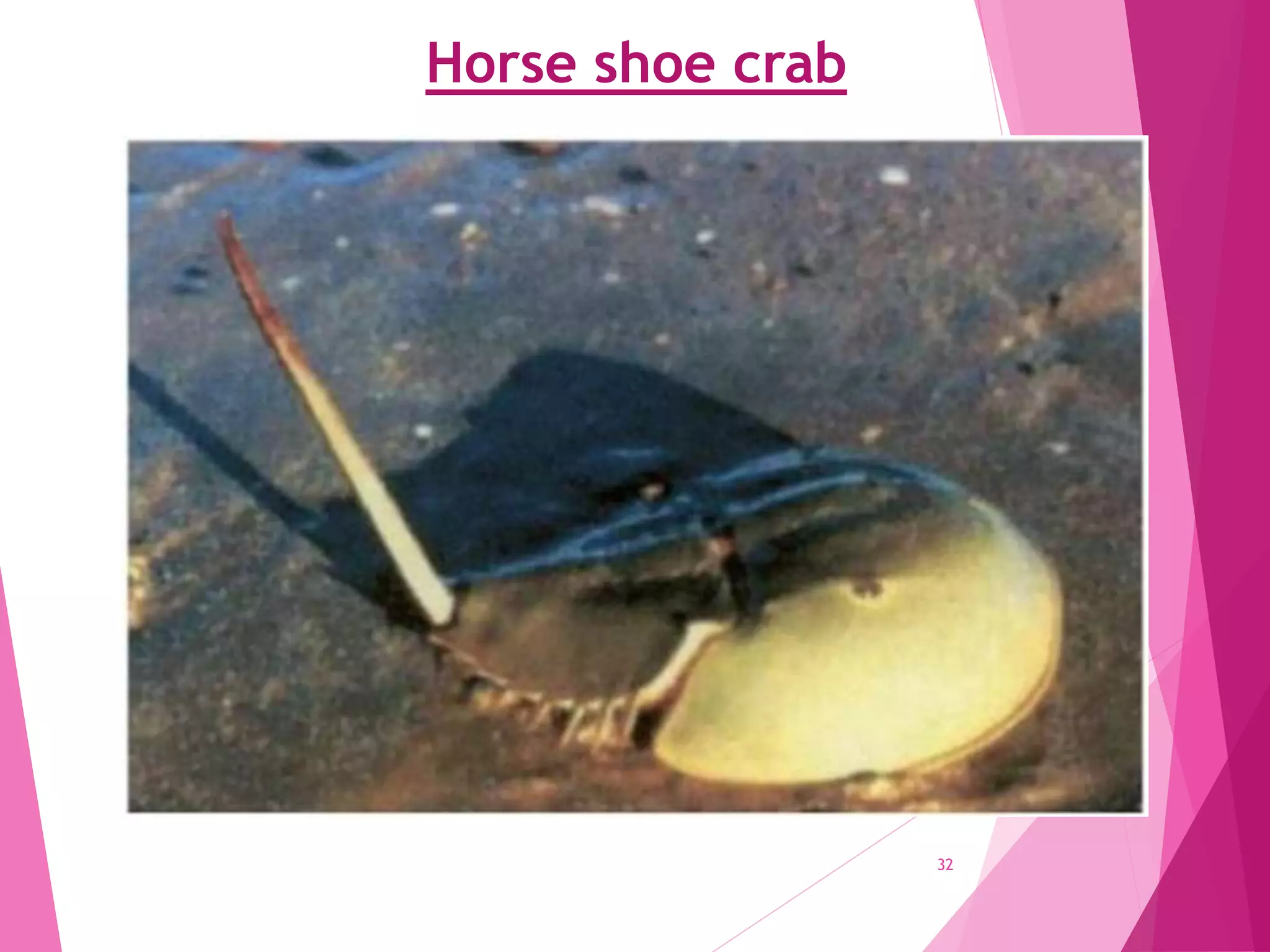 B. LAL (Limulus Amoebocyte Lysate) test
This is a sensitive test used to detect endotoxins from gram-negative bacteria.
The lysate is obtained by the lysis of amoebocytes (blood cells) of the horseshoe crab, Limulus polyphemus.
The addition of a solution containing endotoxins to a solution of a lysate produces turbidity, precipitation, or gelatin of the mixture
STERILITY TEST
Sterility test is used to identify the presence or absence of viable microorganisms in sterile preparations that are required to be sterile.
The test is carried out under aseptic conditions to avoid contamination of the product during the test.
The test is based on the principle that when micro-organisms are supplied with nutrient medium and water and incubated at a favorable temperature, then the micro-organisms will multiply. The presence of microorganisms can be identified by the turbidity in the clear medium.
A. DIRECT INOCULATION METHOD
B. MEMBRANE FILTRATION METHOD: used for ??
Incubate the media- 
FTM (Fluid Thioglycollate Medium)  for anaerobic growth at 20ºc- 25ºc 
SCDM (Soyabean-casein Digest Medium) for aerobic growth and fungi at 30ºc- 35ºc for not less than 14 days.